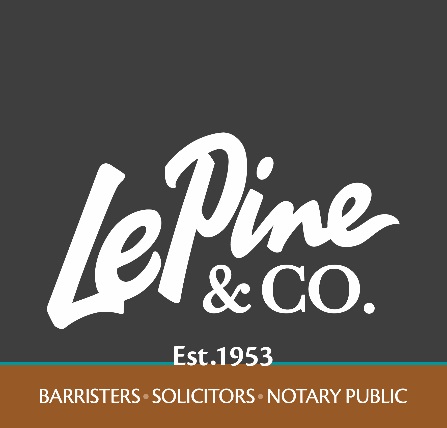 Women in Forestry Employment Law Boot Camp
Presented by Louise Foley 
Le Pine & Co Lawyers
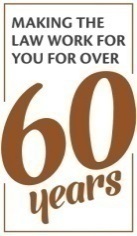 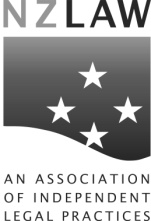 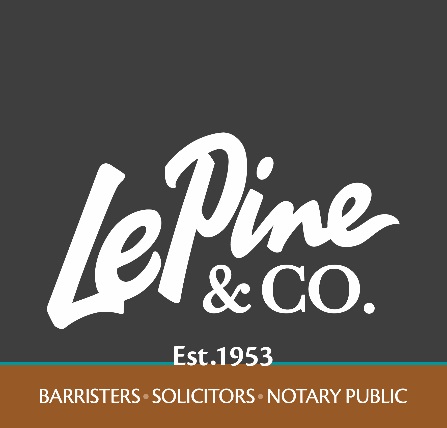 Individual Employment Agreement
What is it
Why need it
How to get one signed up
Individual Employment Agreement must be in writing - can be penalised if it is not.
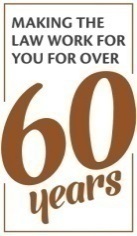 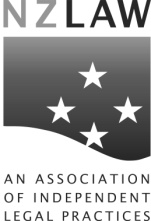 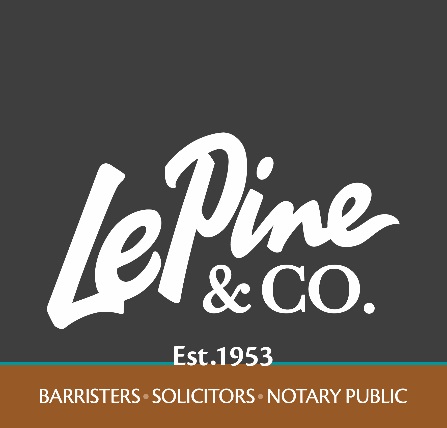 IEA must contain:
Name of Employer and Employee
Job Description
Where work to be performed
Hours/days
Wages or salary
Plain language explanation of services available to resolve employment relationship problems – 90 day period PG
Employee protection provision
Provision time and a half work on public holidays
Trial period must state if no PG can be raised (90 days not 3 months) starting from first day of work
If there is guaranteed hours or requirement to be    available
Genuine reason on reasonable grounds for a  fidelity clause
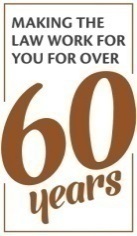 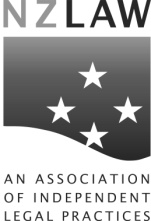 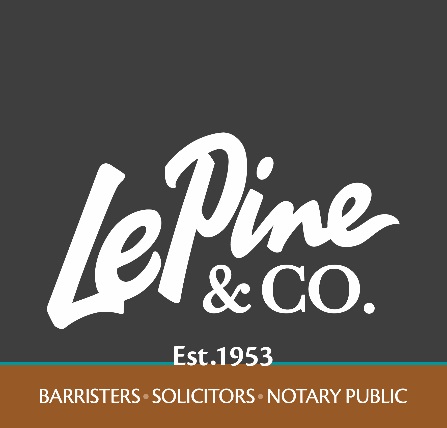 IEA can contain:
Deduction clauses (consult)
Termination period – what happens on            termination, return of company property
Arrangements in a crisis or emergency 
Abandonment of employment
Medical incapacity
The right to drug and alcohol testing
Confidential information
Proprietary rights
Representations regarding qualifications, experience  and medical history
Examples of misconduct
Right to suspend
Court appearance
“Covid” clause
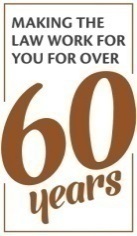 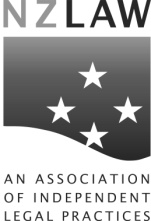 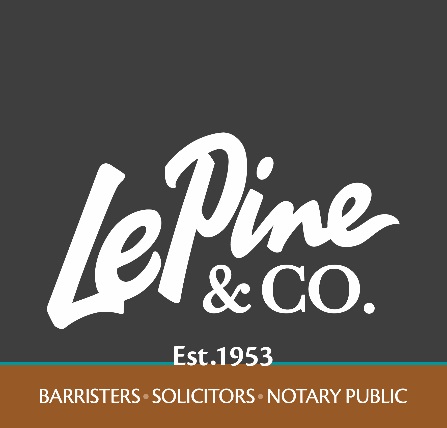 Process of getting Employment Agreement signed
Obligation of good faith
Employees are entitled to a reasonable opportunity to seek advice
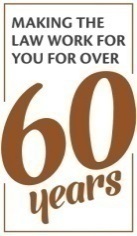 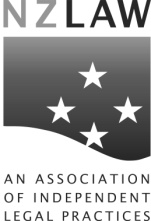 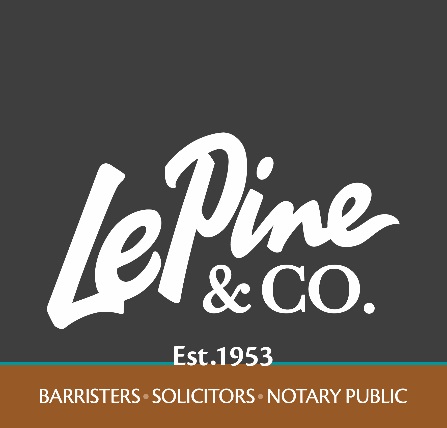 New Employees
Offer before they start work
Make a job offer conditional on an Employment Agreement being signed
Send them away if not signed
Trial periods not binding if existing employee
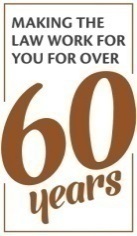 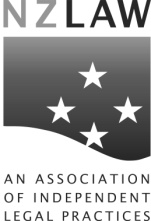 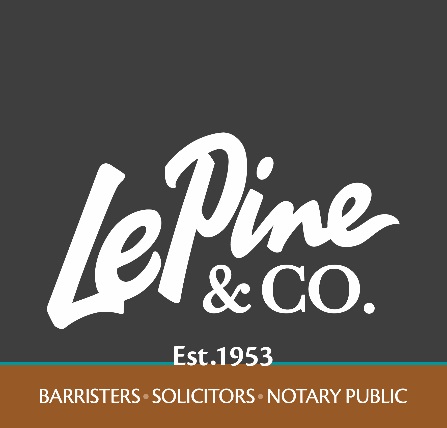 Existing Employees
Speak to people individually or during                              a staff meeting
Explain the reasons for the change 
Point out changes from the old Agreement
Give reasonable time to seek advice – 2 to 3 days
Follow it up and negotiate
Cannot demand take it or leave it
Keep records and notes of discussions
If cannot enter into a written agreement    employee is on oral terms or partly written, partly oral terms. 
Cannot terminate just because do not have a written Employment Agreement.
Situation normally resolves itself at pay rise time.
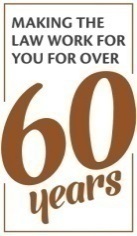 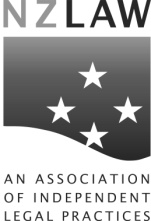 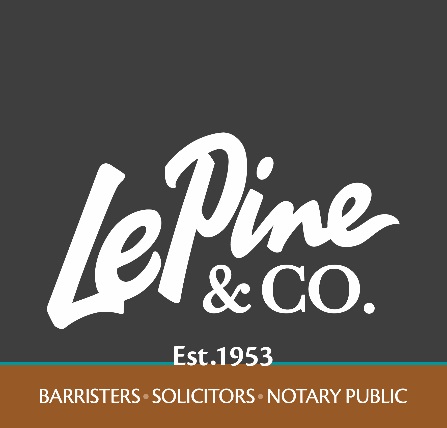 Casual vs Permanent
Intermittent & Irregular
Each period of engagement separate
Can pay holiday out each period
Do not get to six months employment to trigger sick / bereavement leave
PG?
Permanent 
Full or part time
Fixed term
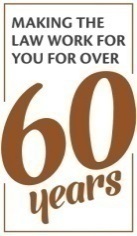 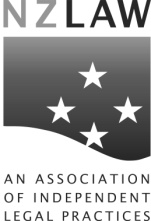 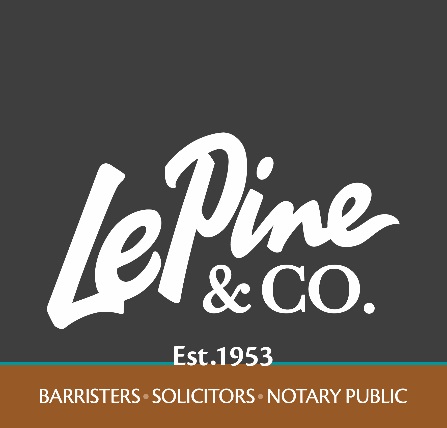 What’s a personal grievance?
A personal grievance:
A claim by an employee against employer for—
unjustifiable dismissal
unjustifiable disadvantage
discrimination 
sexual harassment
racial harassment
duress re union membership or non-membership
continuity of employment Part 6A issue 
Does not include interpretation/ operation of any employment agreement.
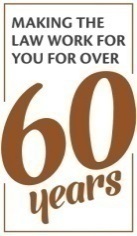 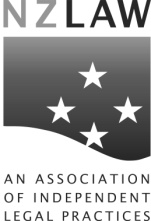 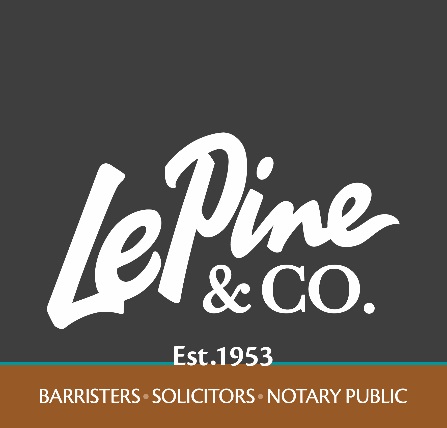 Types of Personal Grievances
Unjustified Dismissal

Unjustified Disadvantage
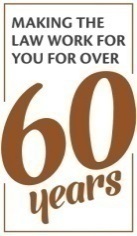 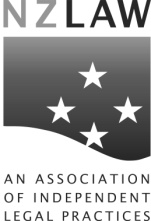 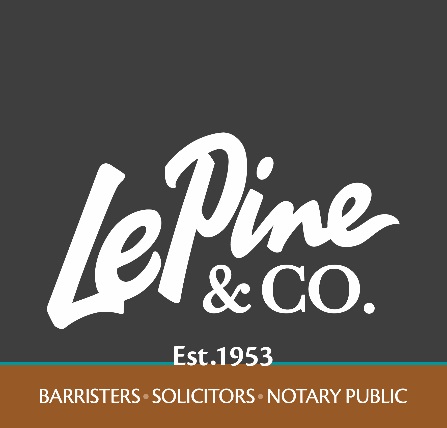 Actual Dismissal
Serious misconduct
Misconduct
Unsatisfactory work performance
Injury or illness
Incompatibility
Breach of trust and confidence
Redundancy
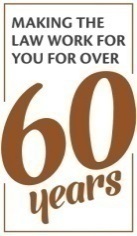 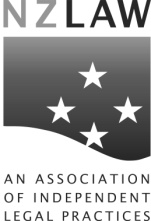 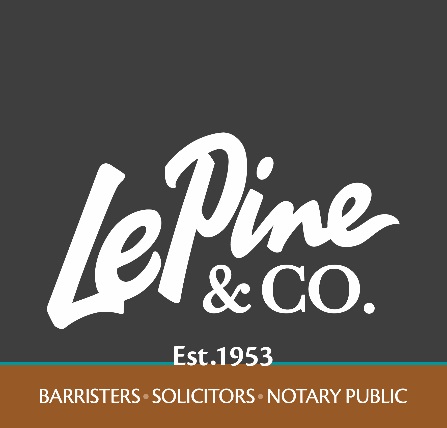 Constructive dismissal
An employer gives an employee a choice between resigning or being dismissed.
An employer coerced an employee to resign.
A breach of duty by the employer causes an employee to resign.
Examples:
Unsafe workplace – meter reader bitten by dogs
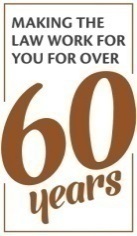 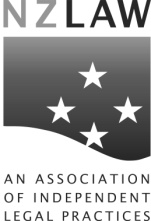 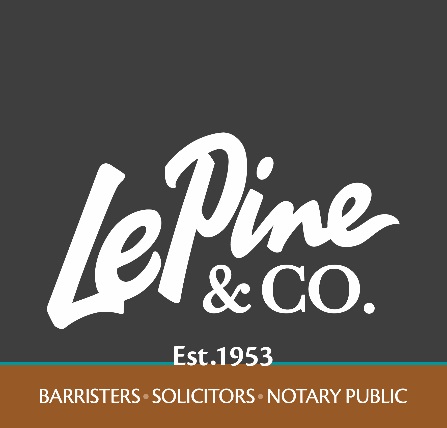 Unjustified Disadvantage
Conditions of the employee's employment affected to the employee's disadvantage by some unjustifiable action by the employer.
Loss of company vehicle
Demotion
Warning for misconduct
Transfer
Restructuring
Remuneration adjustments
Drug/alcohol testing
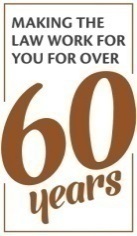 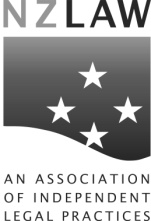 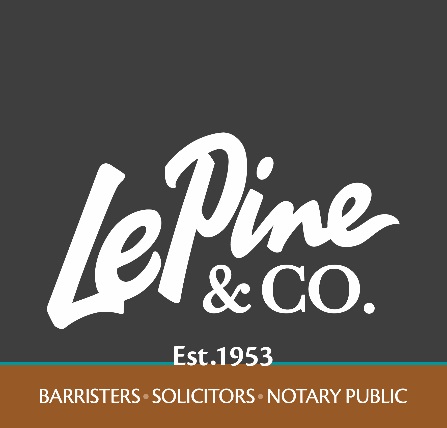 Test for justification
Whether action or dismissal was justifiable: 
whether the employer's actions, 
and how the employer acted, 
were what a fair and reasonable employer could have done in all the circumstances at the time the dismissal or action occurred.
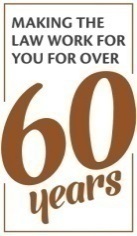 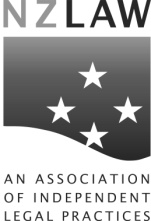 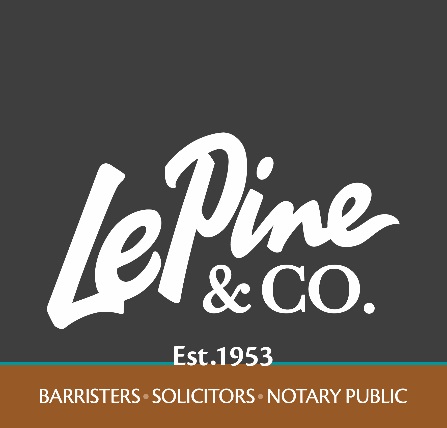 How do you avoid a personal grievance?
Overarching principle of good faith 

Parties to an employment relationship:
must deal with each other in good faith; and
must not mislead or deceive each other.
requires the parties to be active and constructive in establishing and maintaining a productive employment relationship in which the parties are, among other things, responsive and communicative.
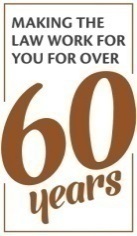 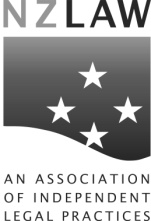 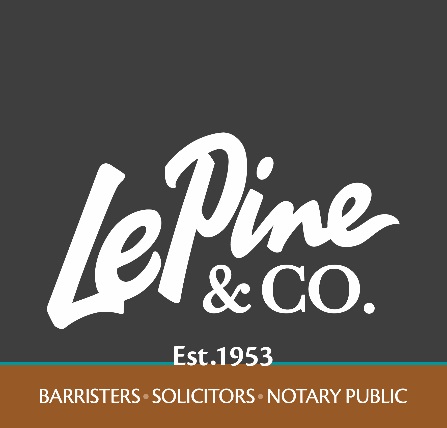 ERA must consider whether:
employer sufficiently investigated (having regard to the  resources available to the employer)
employer raised its concerns/issues with employee
employee given reasonable opportunity to respond; and
employer genuinely considered the employee's comments.
Defects in the process may not render the dismissal or an 
action unjustifiable if the defects were minor; and did not 
result in the employee being treated unfairly.
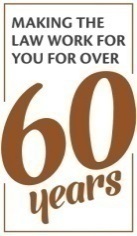 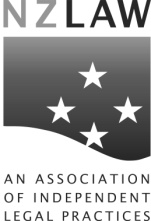 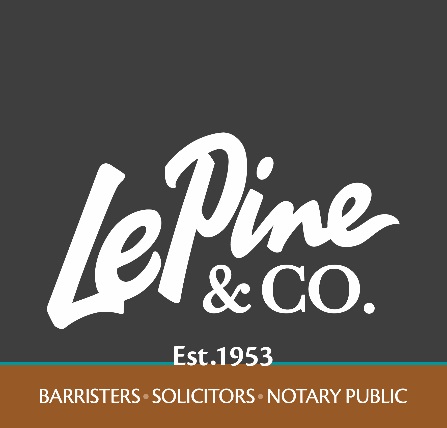 Fair process
Heads up?
Letter: concerns, any evidence, support person, if job is on the line (consult re suspension)
Investigation meeting: Employee opportunity to explain before facts determined; tell employee what investigation revealed
Letter advising outcome and requiring disciplinary meeting.
Disciplinary meeting: Consider what outcomes are justified; alternatives to dismissal
Letter advising outcome
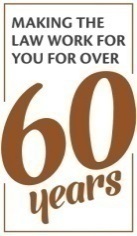 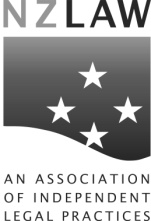 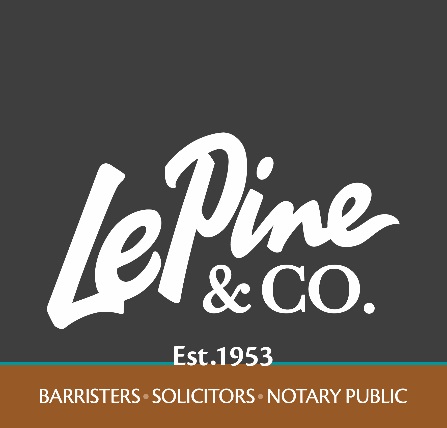 Interface between H&S and Employment
Obligations under H&S and Employment Relations Act 2000 – Health and Safety at Work Act 2015
When do two Acts interface?
Substance abuse issues
Unsafe practice
Injury or illness (medical incapacity)
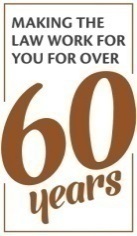 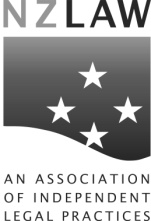 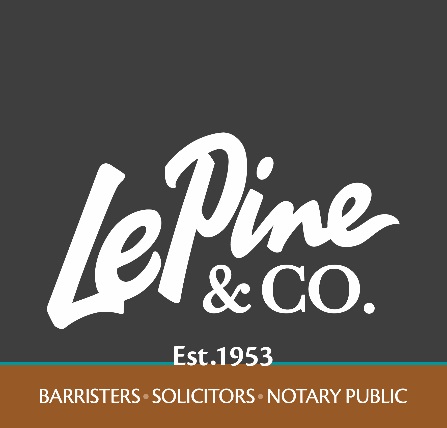 Duties under HSA – all practicable steps to prevent harm to employee or others

Duties under ERA – to act in good faith, to take action against employee that is justifiable (fair and reasonable in all the circumstances)
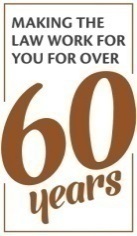 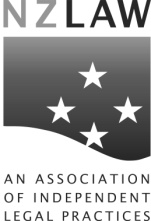 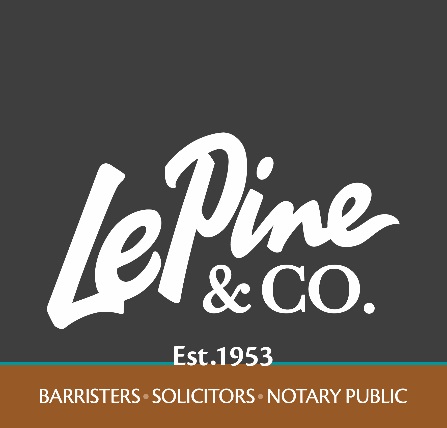 Send home/Stand down suspension
Suspension/ Stand down must be in IEA (paid/unpaid)
Must consult with employee

All practicable steps – must allow Employer to require Employee to stop work/ leave work place.
Reasonableness – if send away from work when stand down would do then looks like a punishment or a suspension.  More than a day or rest of working day?
What is fair and reasonable in the circumstances must include what is necessary to keep your employee and others safe.
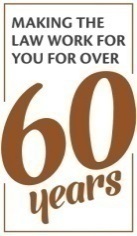 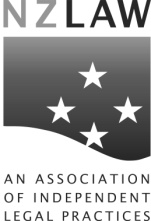 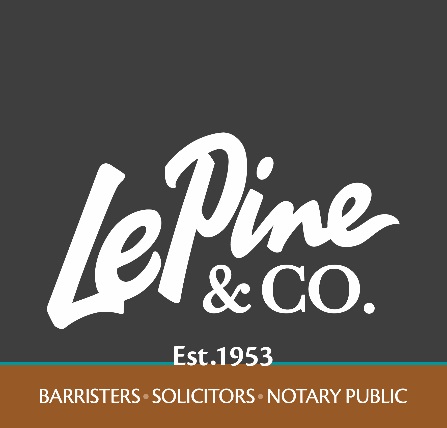 Drug testing
Zero tolerance vs obligation to be fair and reasonable and consult with employee.

Zero tolerance is ONE factor only – not THE factor
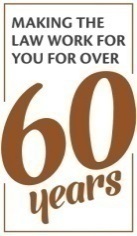 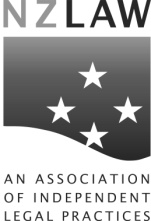 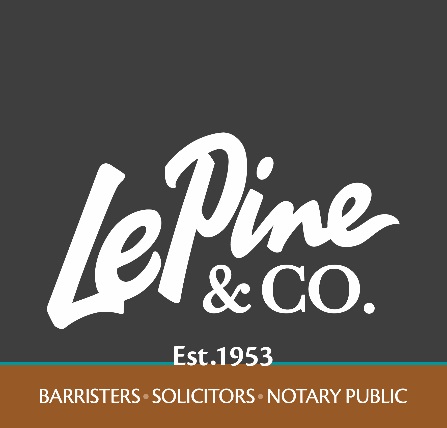 If a PG is raised – what next
Call me! Do not respond without advice
Options:
Respond in writing
Straight to mediation
Direct negotiation
Settle at mediation
Go to ERA
Go to Employment Court
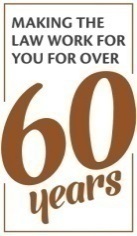 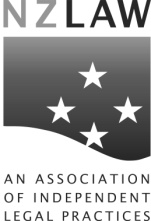 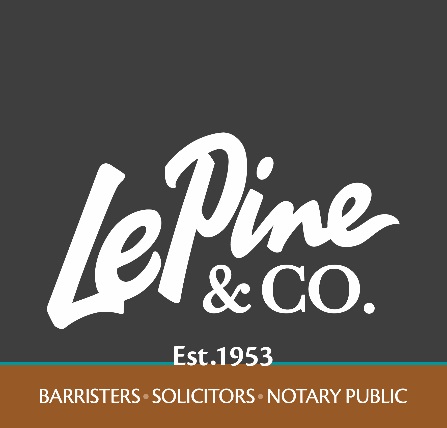 Remedies
Lost wages 
Damages for hurt and humiliation
Lost benefits
Contribution to legal costs
Re-instatement
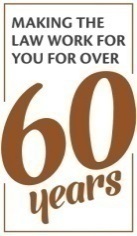 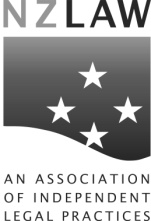 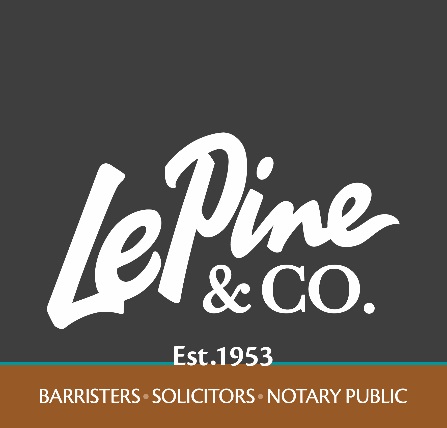 At Mediation
Private session with mediator
Joint session with mediator and other party
Private session with lawyer and/or mediator
Shuttle to get settlement
Settlement agreement signed full and final
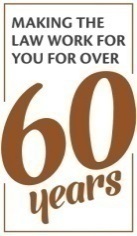 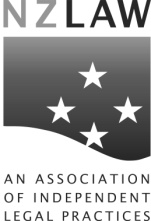 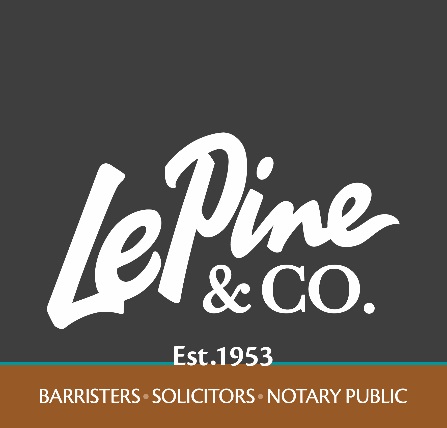 Remedies at settlement (mediated or direct)
Money (hurt / humiliation / wages)
Apology
Convert dismissal to resignation
Not to speak ill
Confidentiality
Return of property / gifting of property
Full and final
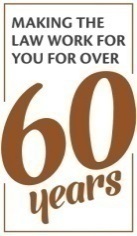 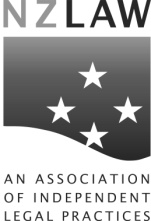 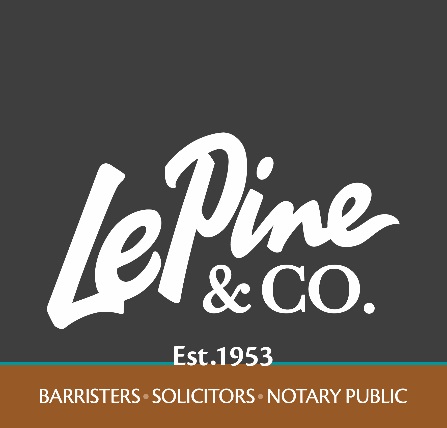 ERA
File Statement of Problem
File Statement in Reply (14 days)
Phone conference (mediation)
Investigation meeting
Decision / Costs
Enforcement
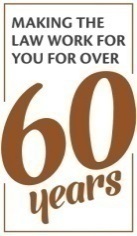 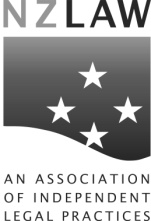 What’s New?
Insurance for claims
Covid issues:
Just health & safety
Contract is ‘boss’
Flexibility clause
Increased hurt and humiliation in ERA → Increased settlements
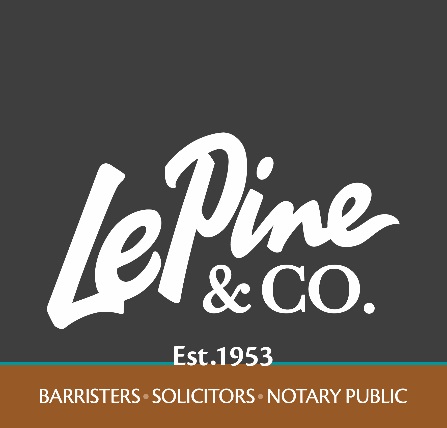 Hot Tips
Ring your lawyer
Record notes in diary
Keep text messages
No fires in employment law
Tell staff you don’t know and you are going to find out
Don’t respond to a personal grievance letter without advice
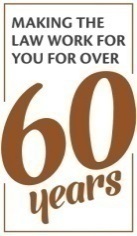 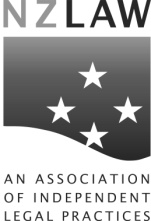 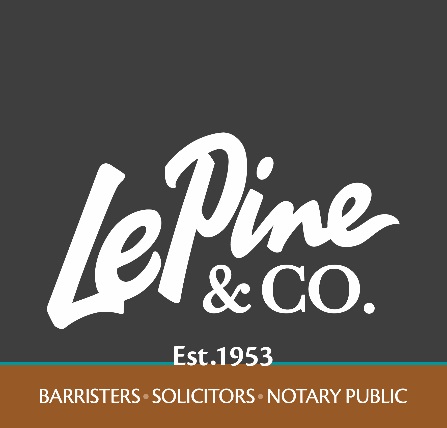 Any Questions?
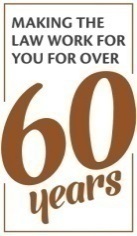 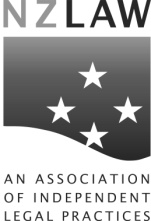 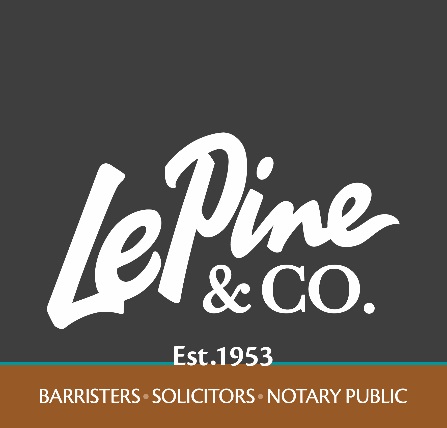 Louise Foley:  lfoley@lepine.co.nz  Tel: 07 378 5030